Selling is where it all begins
The lifeblood of our business
Bryan Mangum
Why are you in sales?
	What does it mean to be in sales?
Do you have Xtreme Ownership?
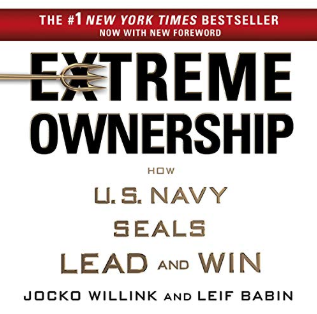 Achieving goals
are you going to hit your number this year?
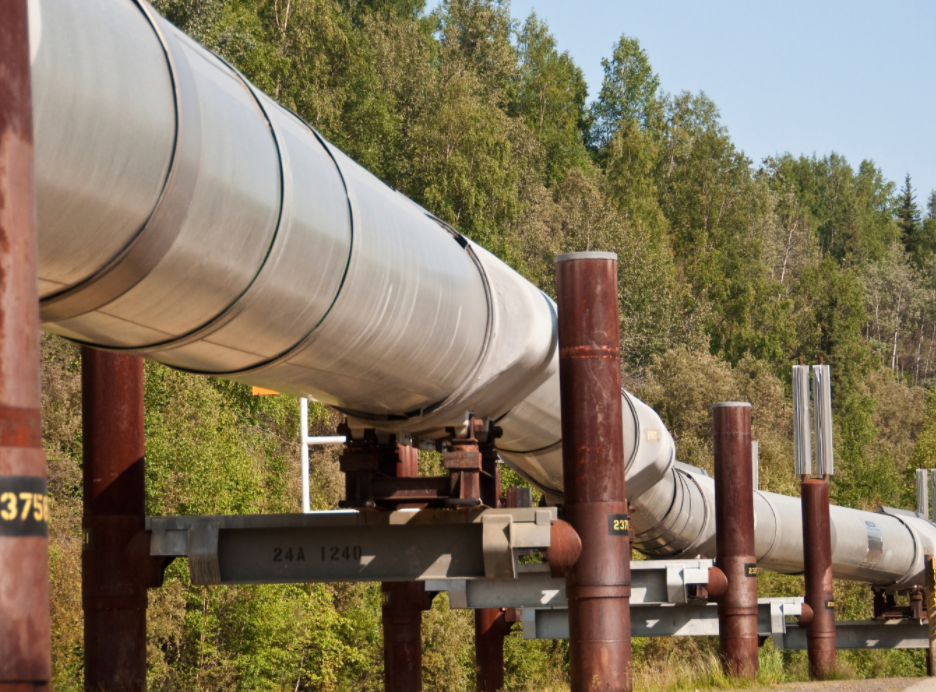 #1 reason for not hitting number
Pipeline is empty
What is in your pipeline?
Types of accounts
Categorical focus
Account expansion
Are you taking ownership of key opportunities?
Start to finish
Devil is in the details 
Transition plan
Leave nothing to chance
4
Jeb Blount
Fanatical Prospecting
Magic bullet
Unfortunately not
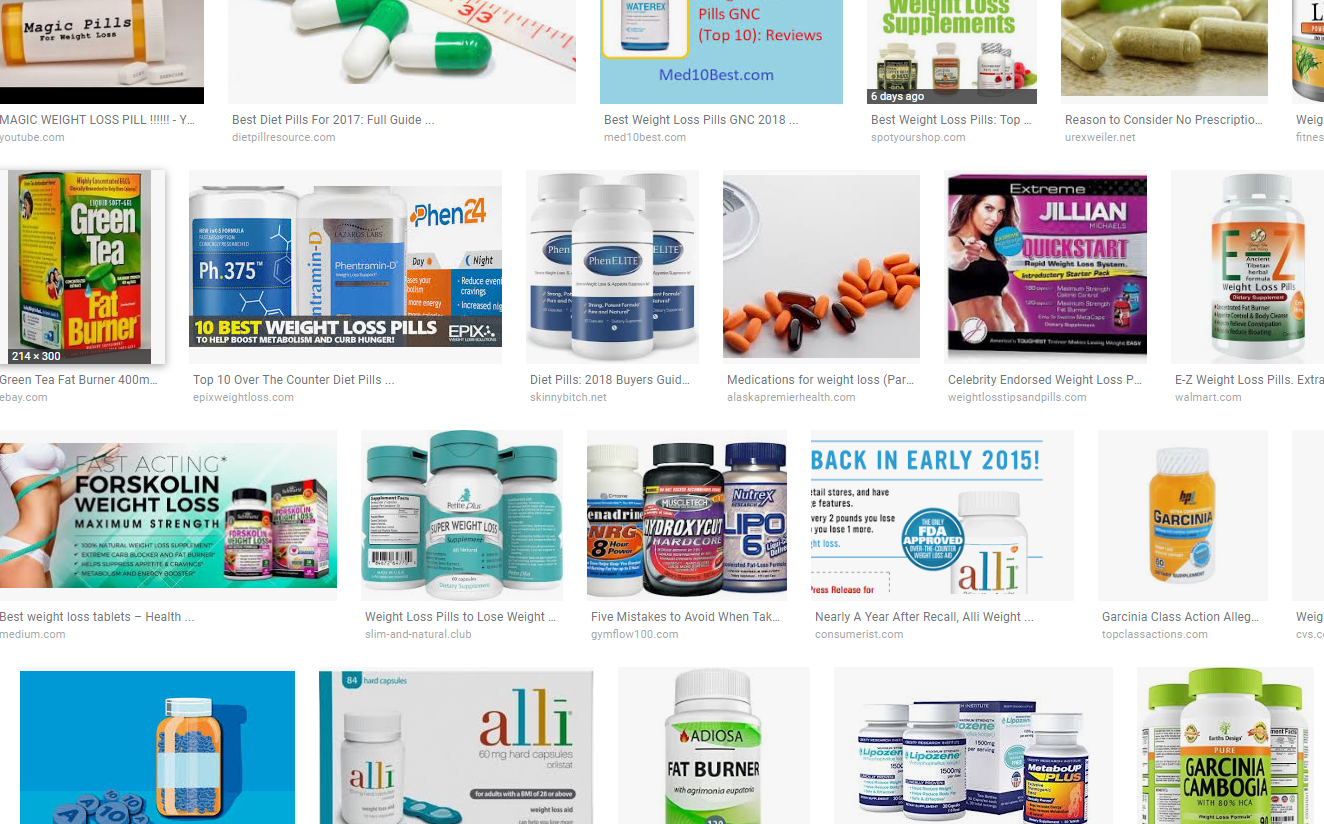 6
Fanatical Prospecting
Methods of prospecting
Knocking on doors
 Networking
 Working the phone
 Colleagues 
 Asking for referrals 
 Social outlets, i.e. LinkedIn
Would you place your retirement into only 1 fund?
7
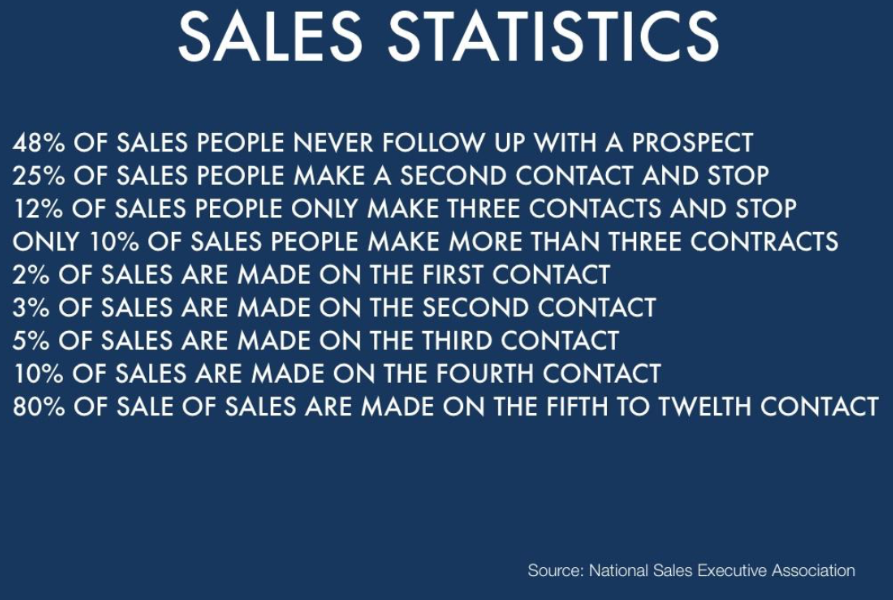 In God we trust, everyone else we follow up on.
Jeb Blount
Fanatical Prospecting
7 principles
Optimistic, Enthusiastic
 Competitive
 Confident
 Relentless
 Thirsty for Knowledge
 Systematic and Efficient
 Adaptive, Adoptive, Adept
10
Scheduling prospecting
Make it a priority
Consider blocking your day into chunks of time with specific goals

Golden hours exclusive to prospecting
What’s an achievable goal?
11
Selling in todays environment
Virtual selling
Virtual Selling
Myths
What it is not:
 Face-to-face vs. Virtual Selling
 Revolutionizing the way we sell
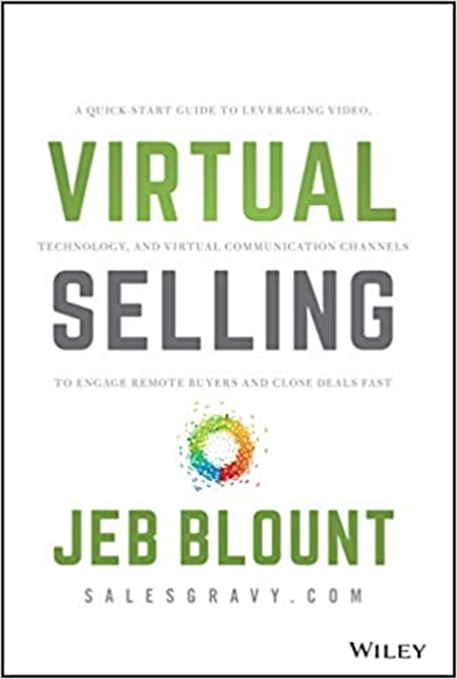 13
Virtual Selling
defined
What it is: 
Leveraging virtual communications channels in place of physical, face-to-face interactions
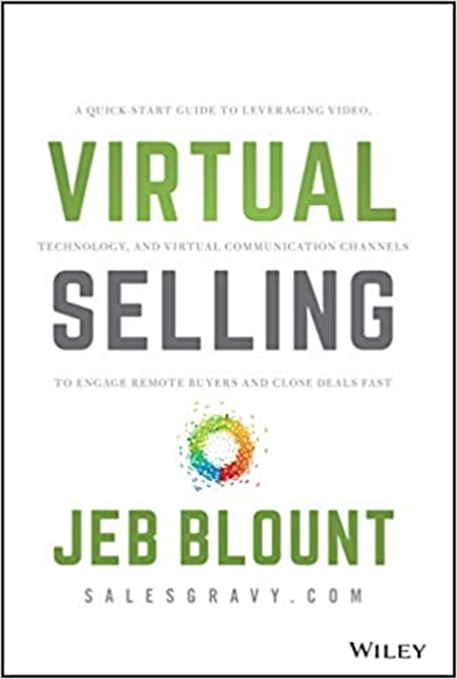 WE ALREADY USE THESE CHANNELS!
14
5/10/2022
virtual communication
channels
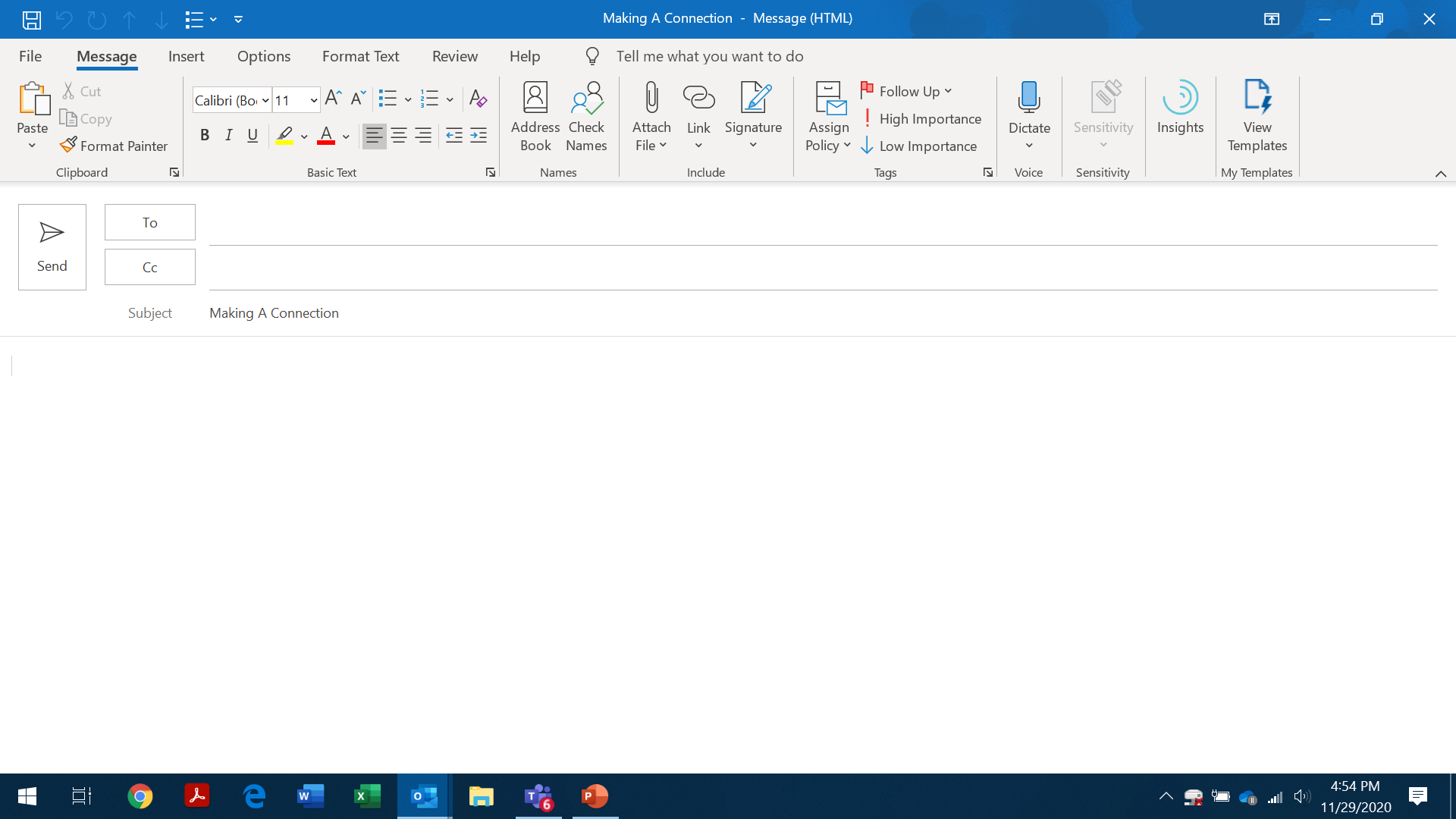 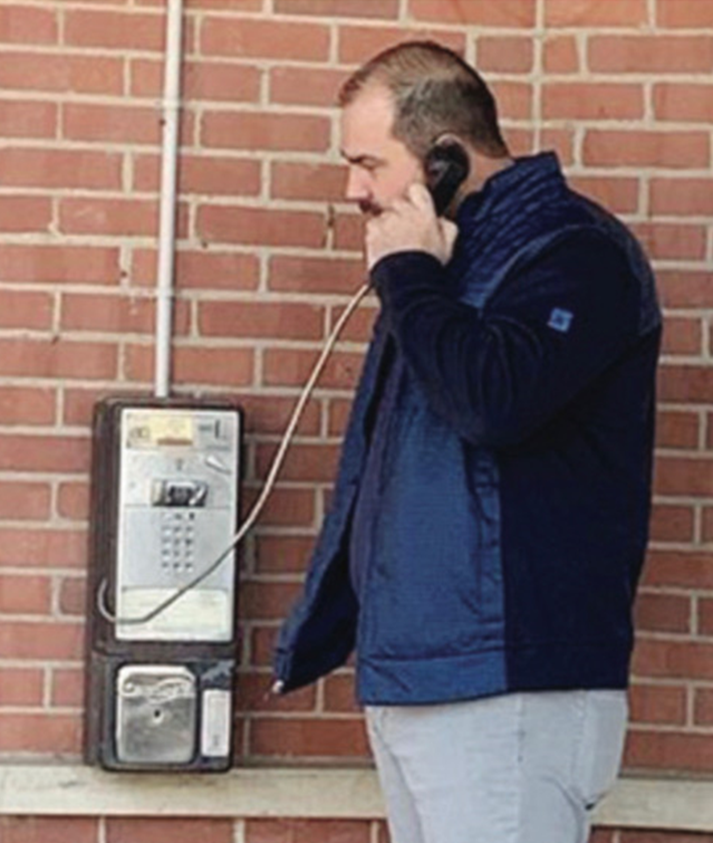 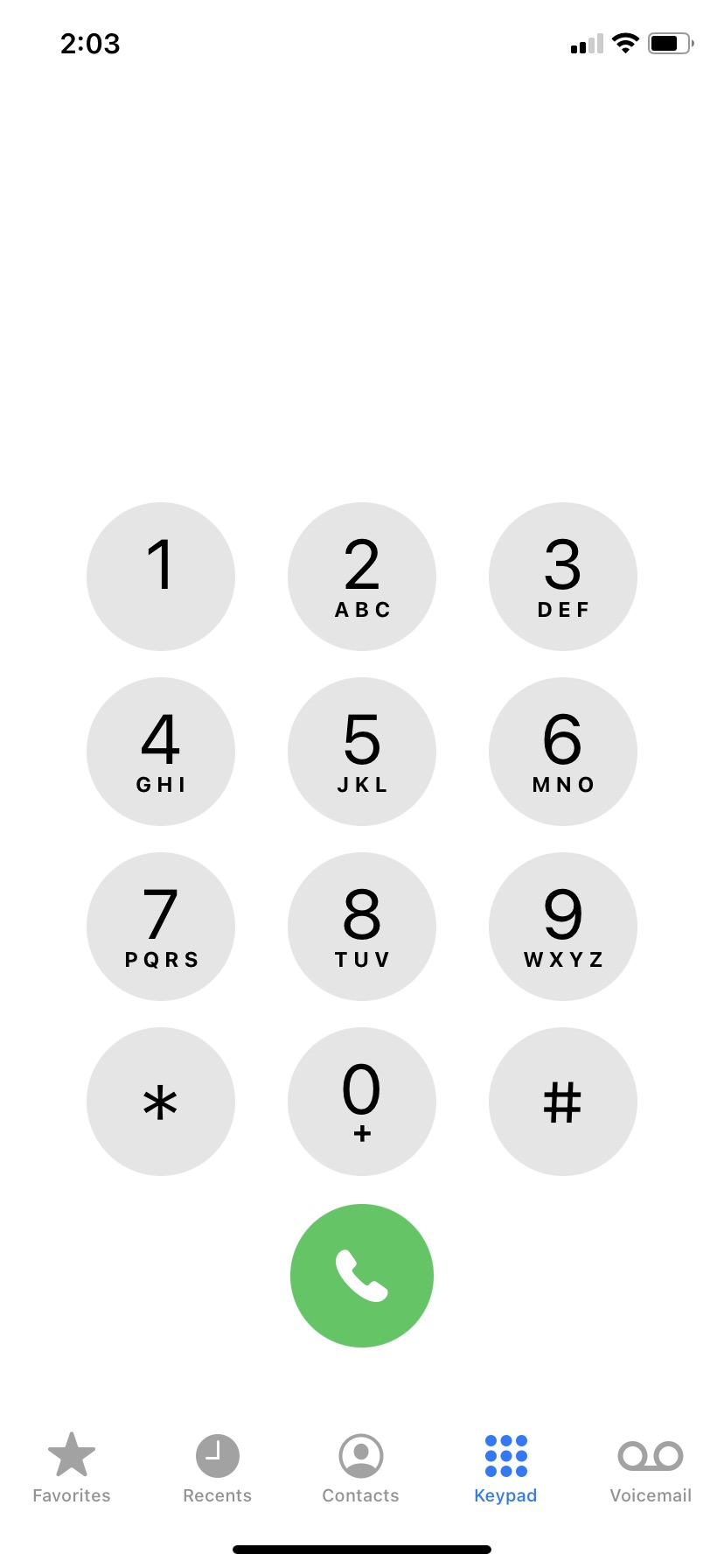 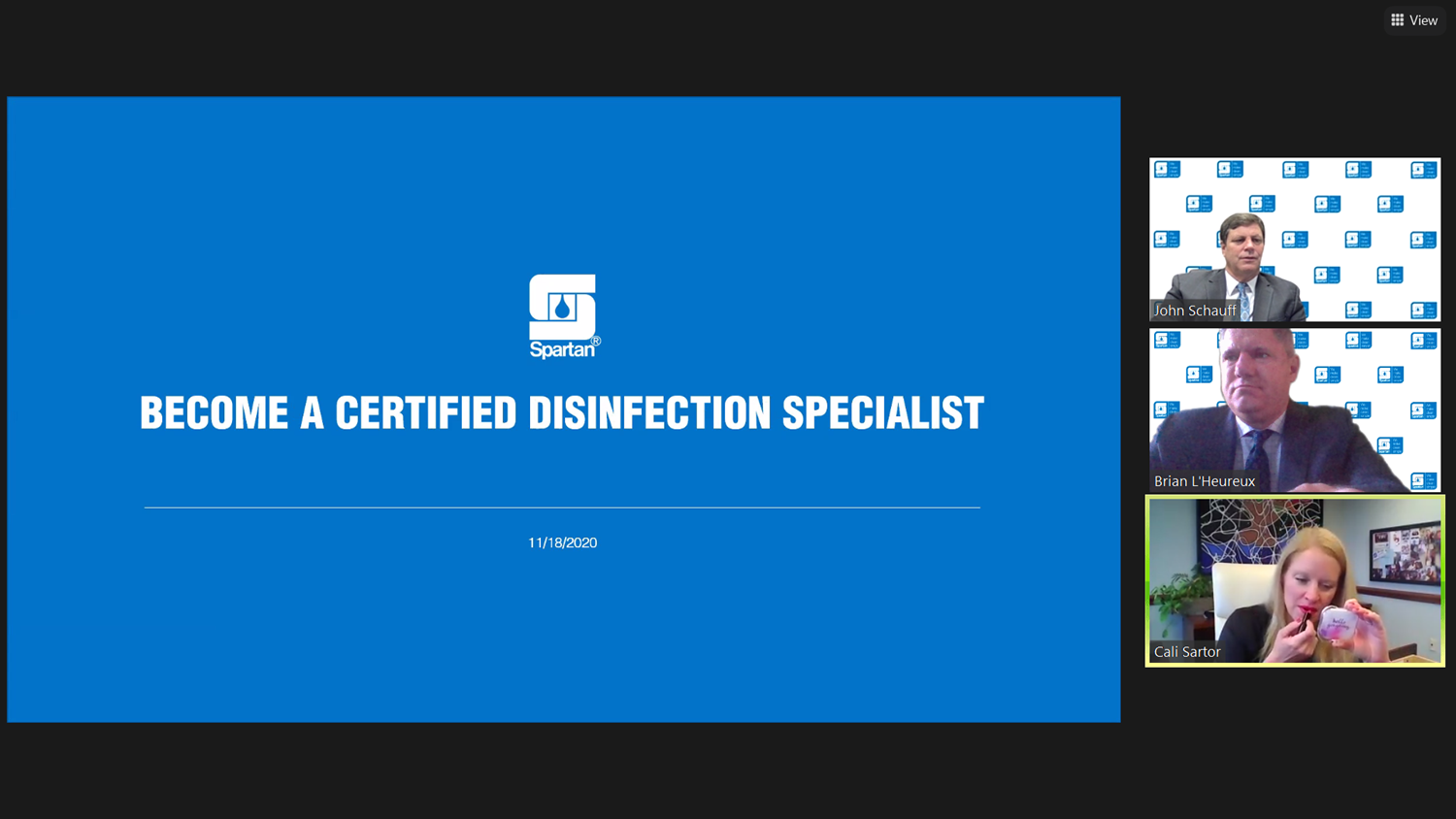 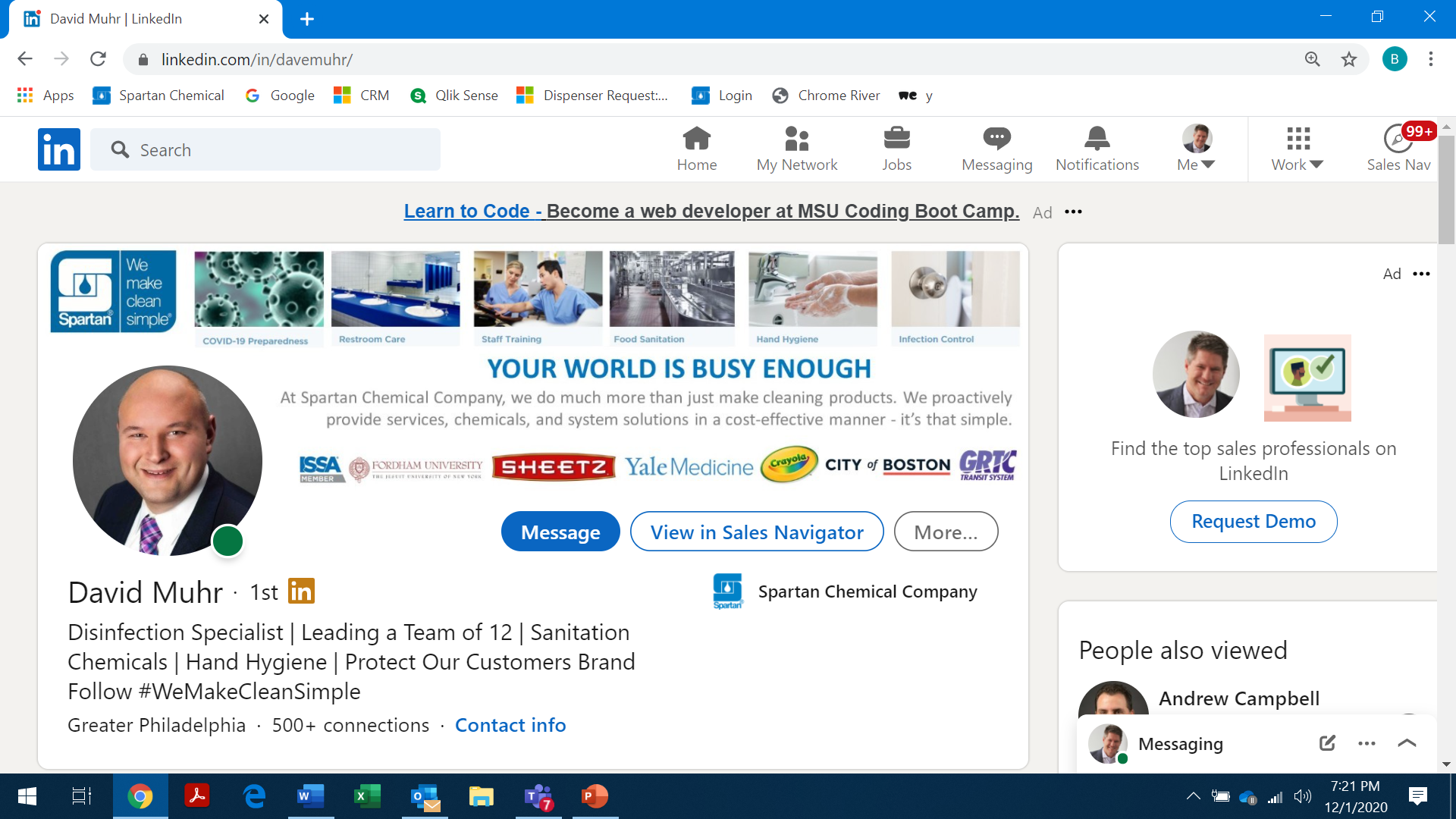 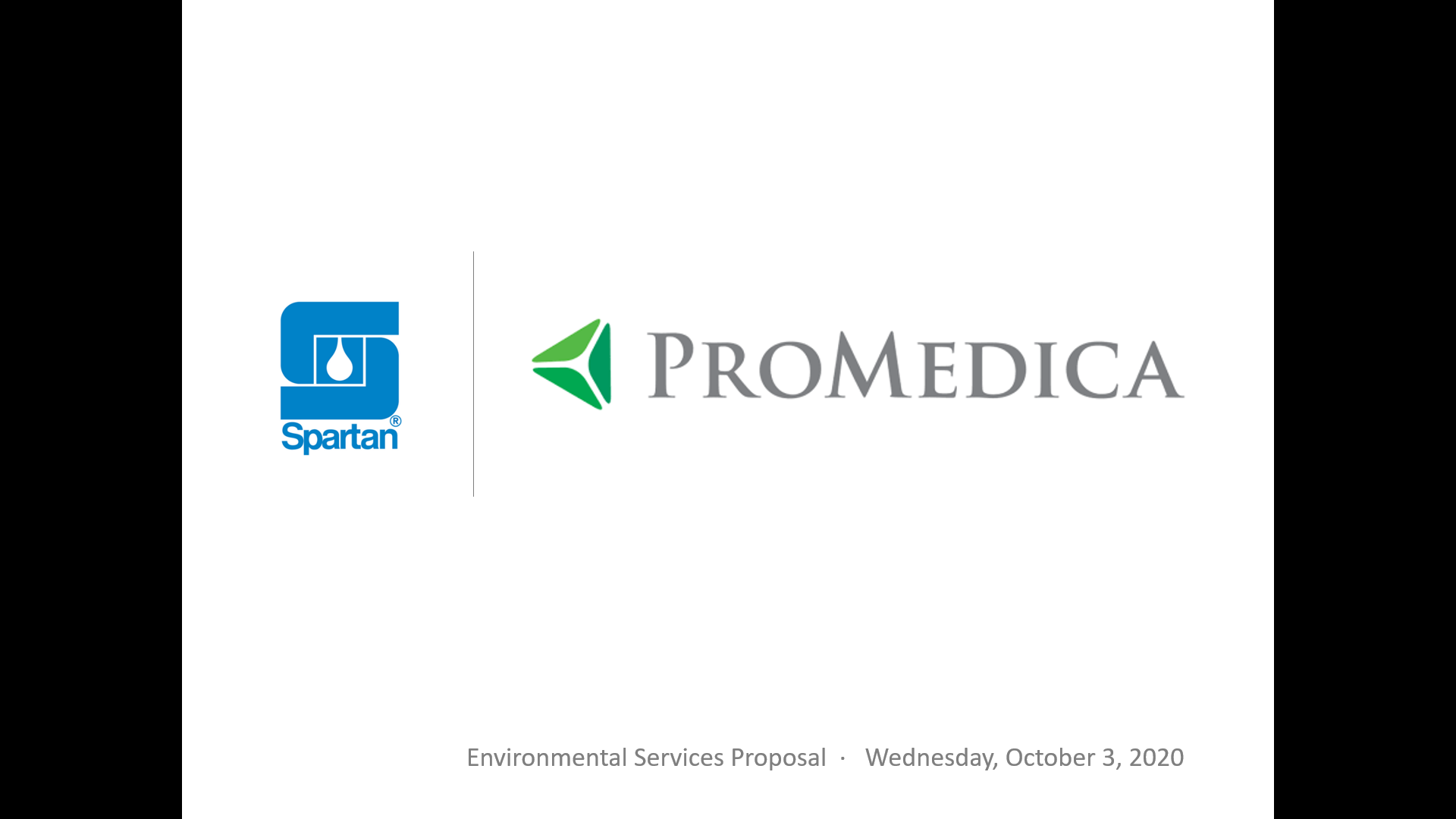 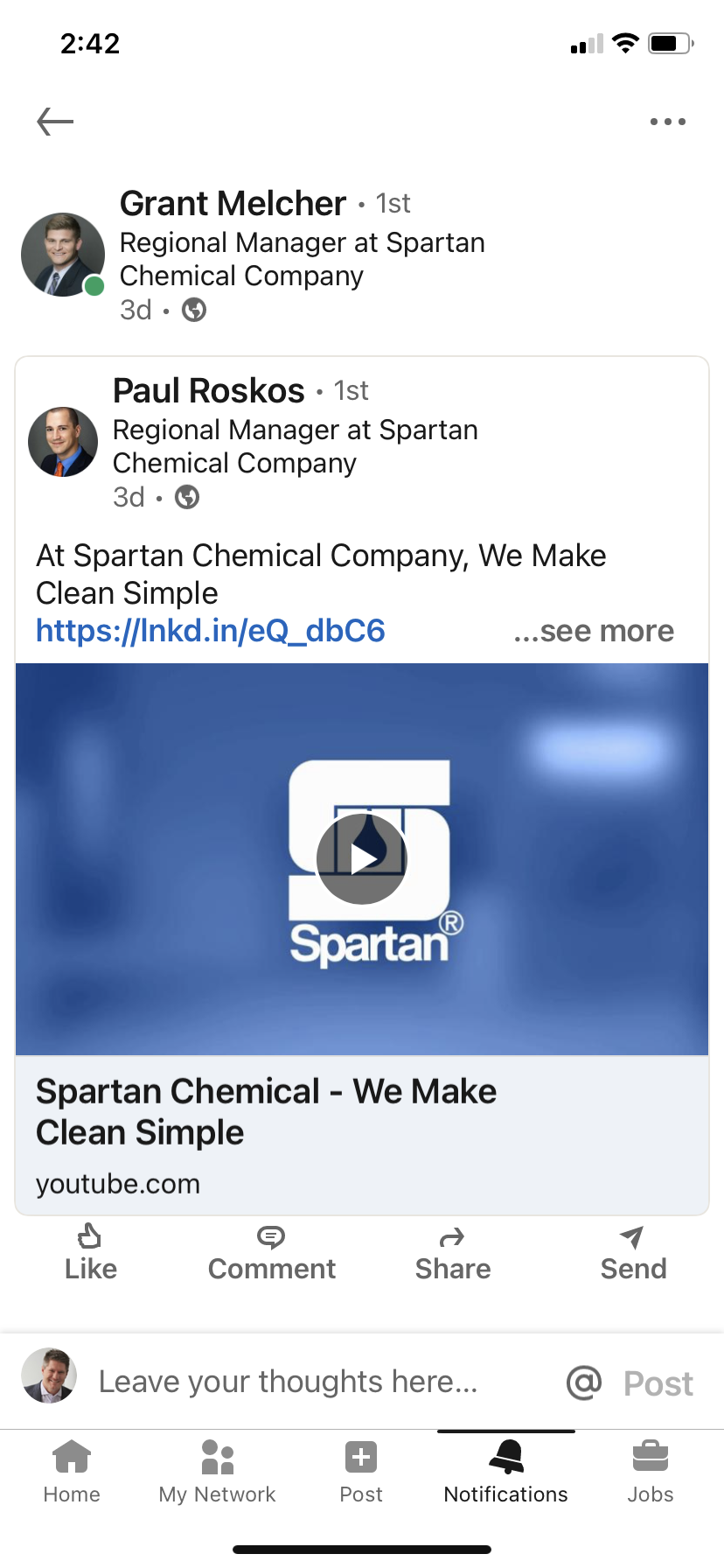 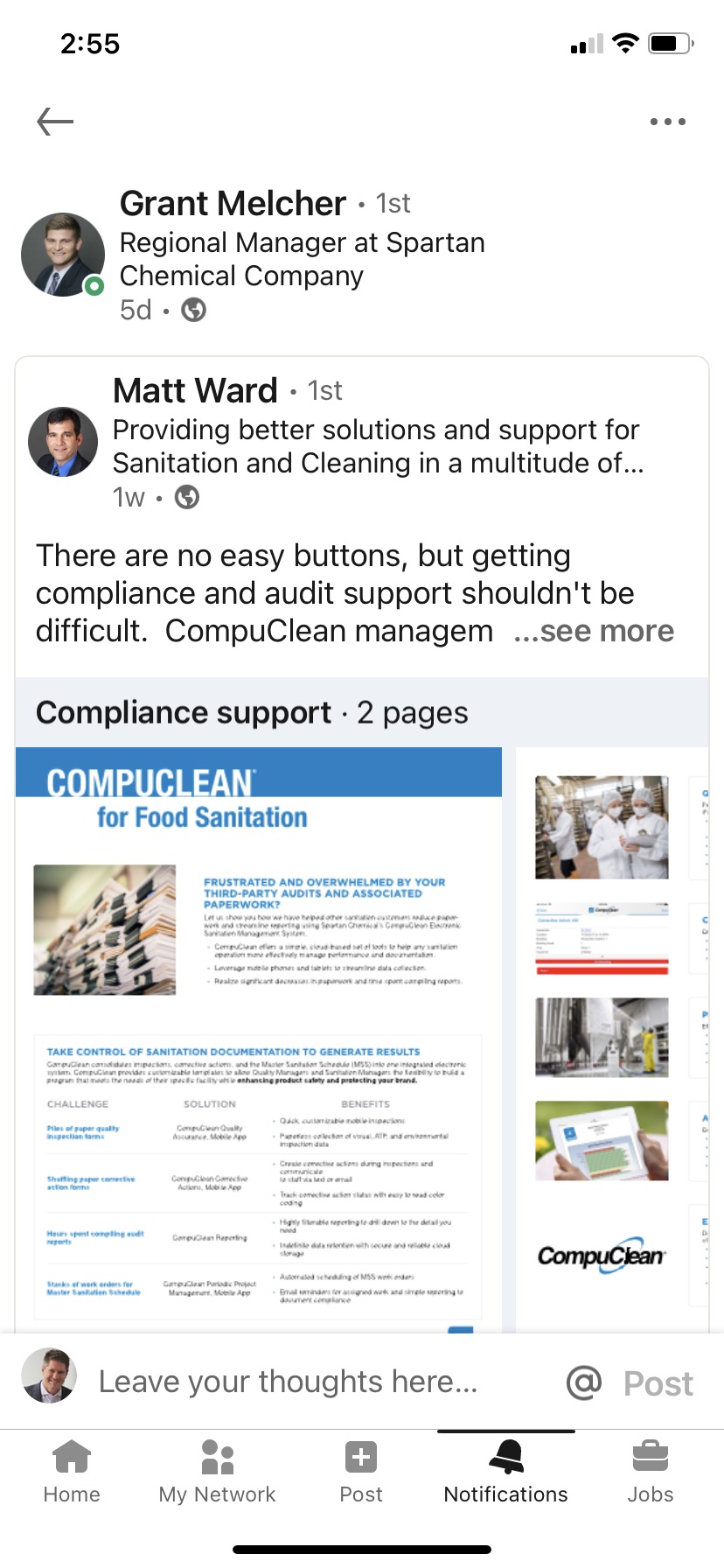 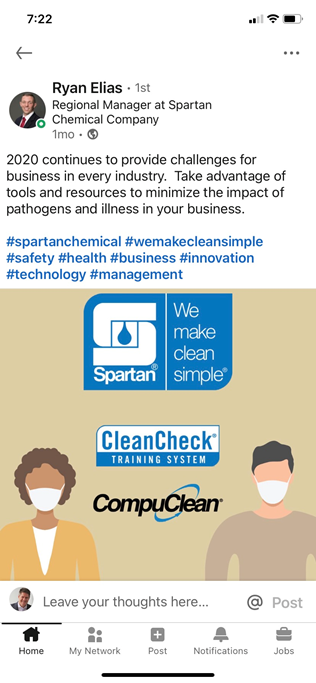 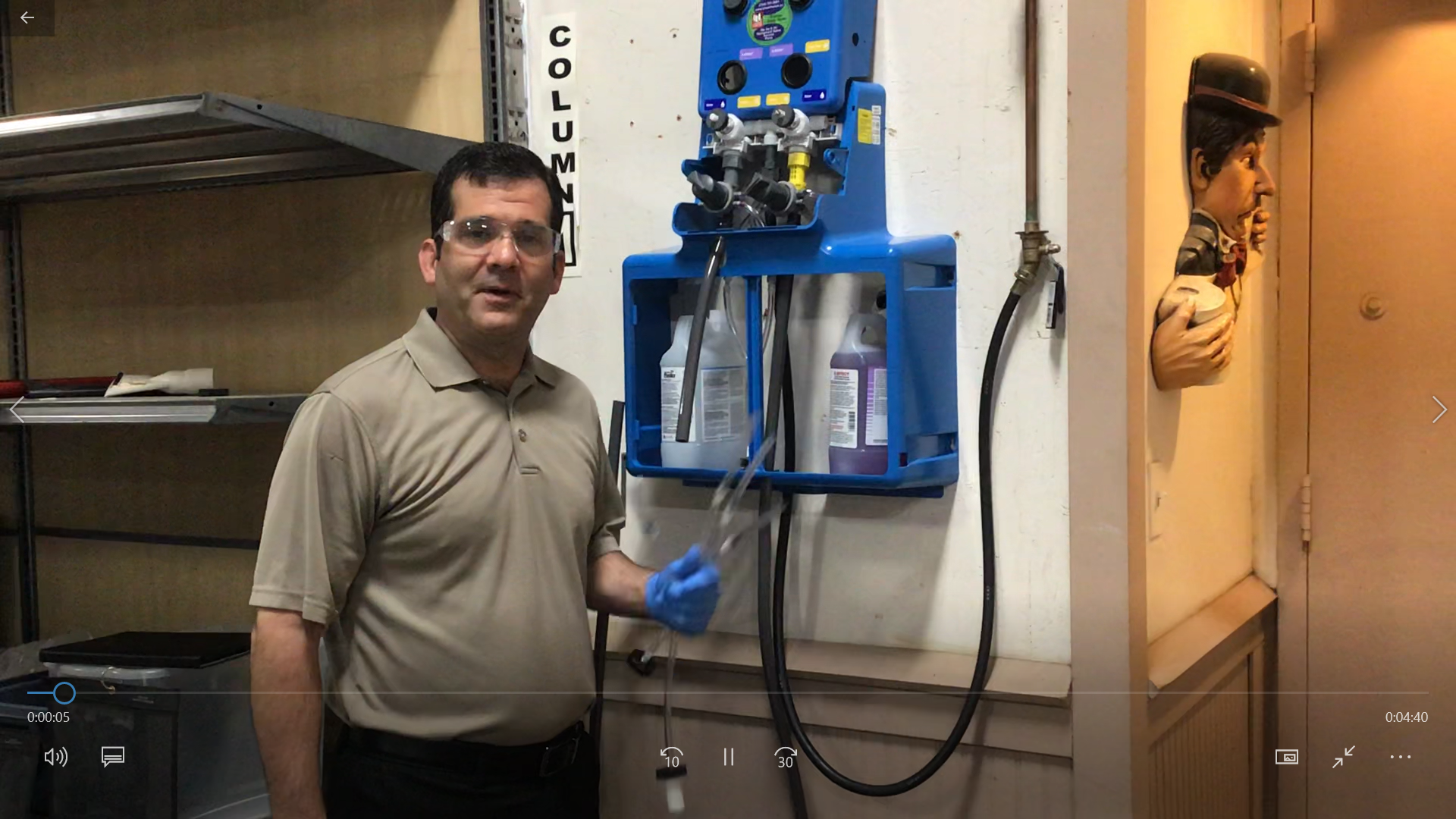 Social Media
Video
Phone, email
15
Virtual Selling
defined
Are we properly prepared
Lighting
Camera
Microphone
Backdrop
Familiar with software
Background noise
Dressed appropriately 
Remember- you are on stage
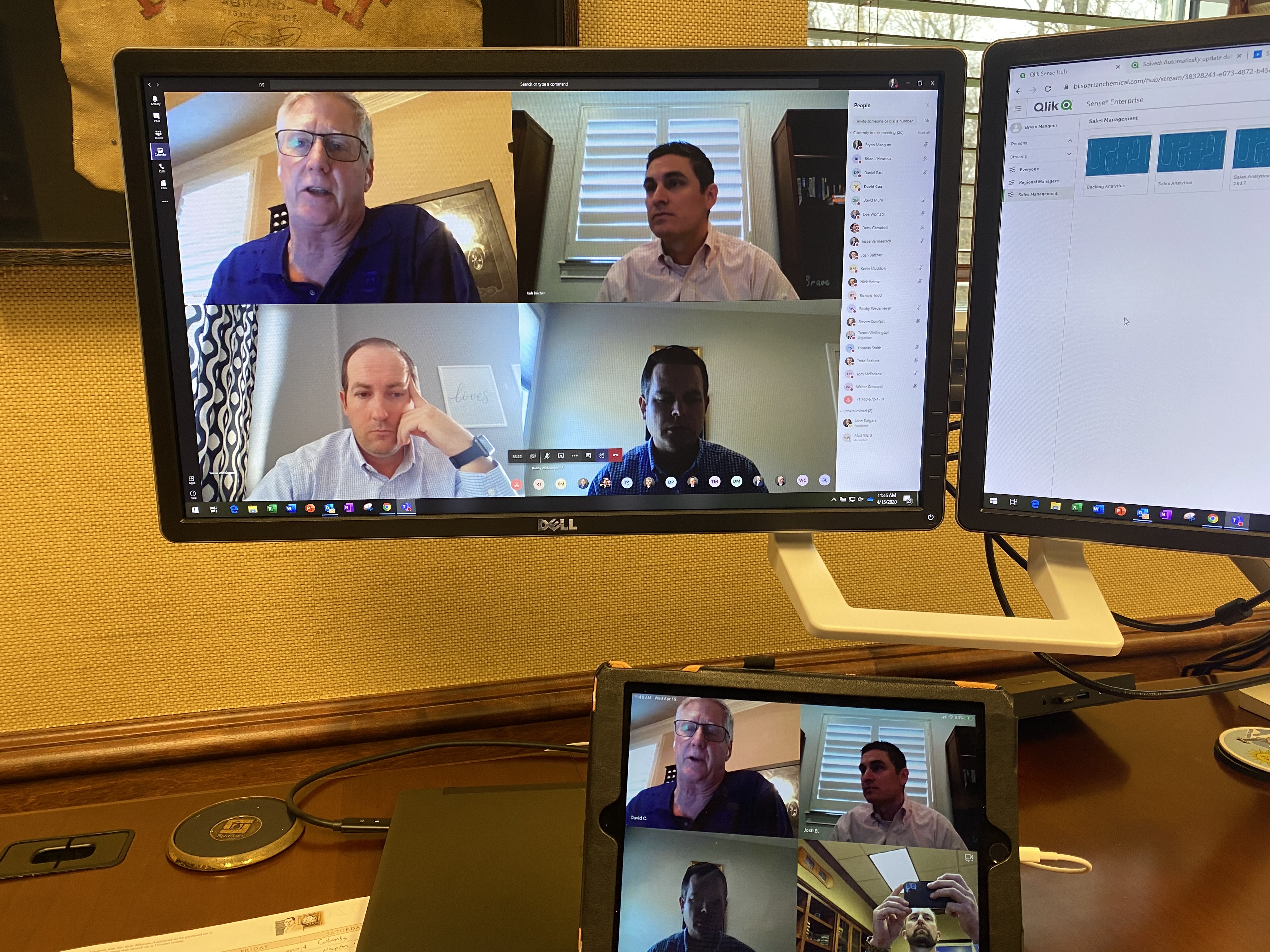 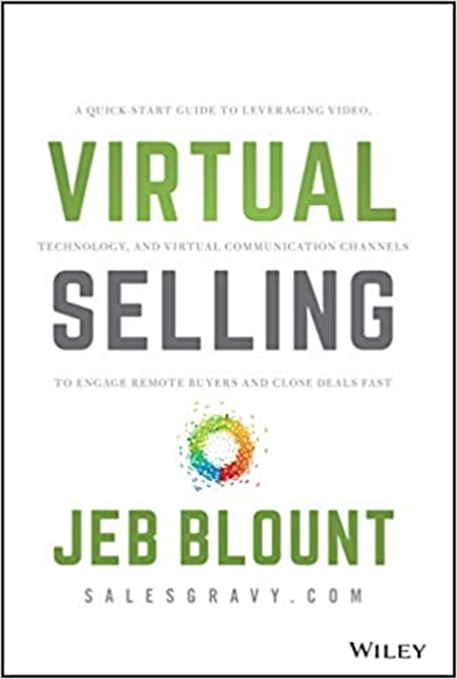 16
Improving your effectiveness
Three key areas
Improve your virtual effectiveness
Engaging Prospects in the pipeline
Identifying, targeting, and qualifying
Advancing Opportunities 
Initial Meetings, Development, Demos, Presenting Proposals, and Closing
Servicing, Expanding, and Growing Existing Accounts 
On-boarding, Building, and Protecting Relationships
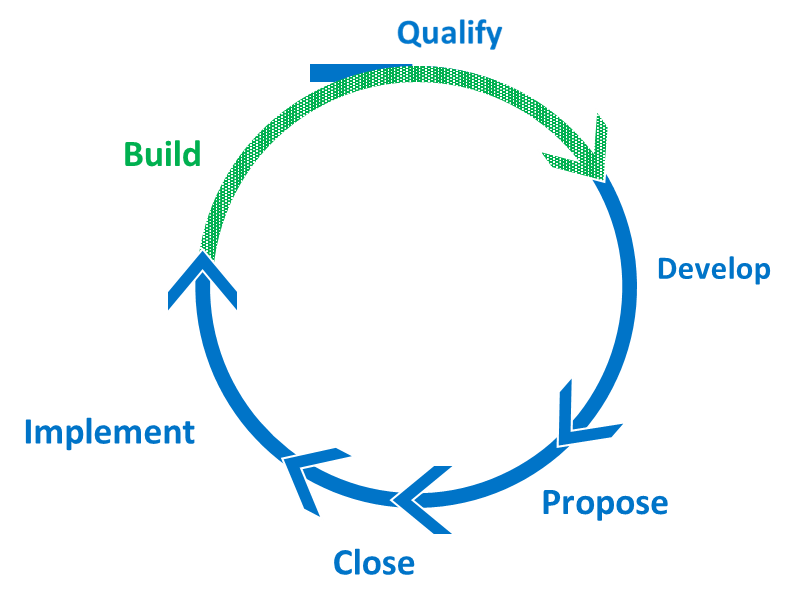 Sales Process
Things to consider
Improve your Virtual effectiveness
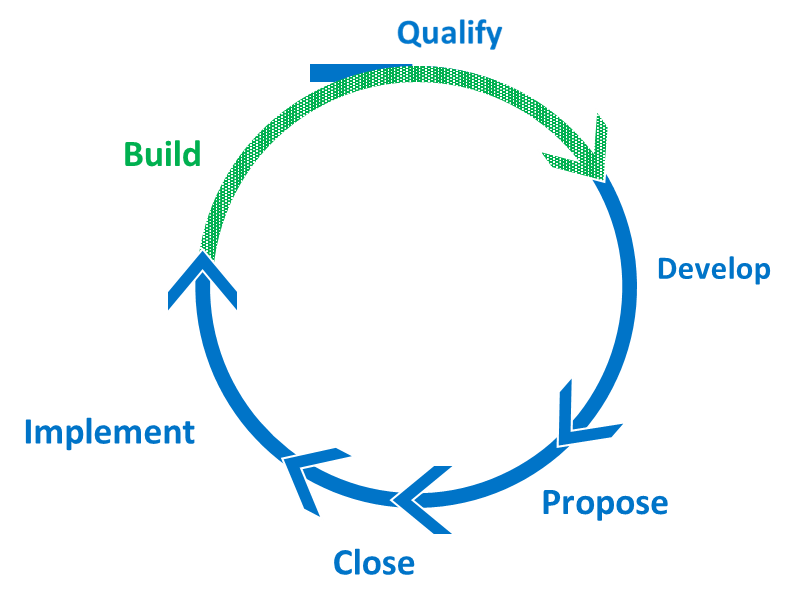 Where can you be more effective?
Which types of communication channels are most effective at each stage of the selling process?
When should meetings be face-to-face?
When should you use video vs. phone?
How should you deploy social media and video messaging?
What is the appropriate use of email in the sales process?
Sales Process
19
Engaging Prospects
Sales cadence
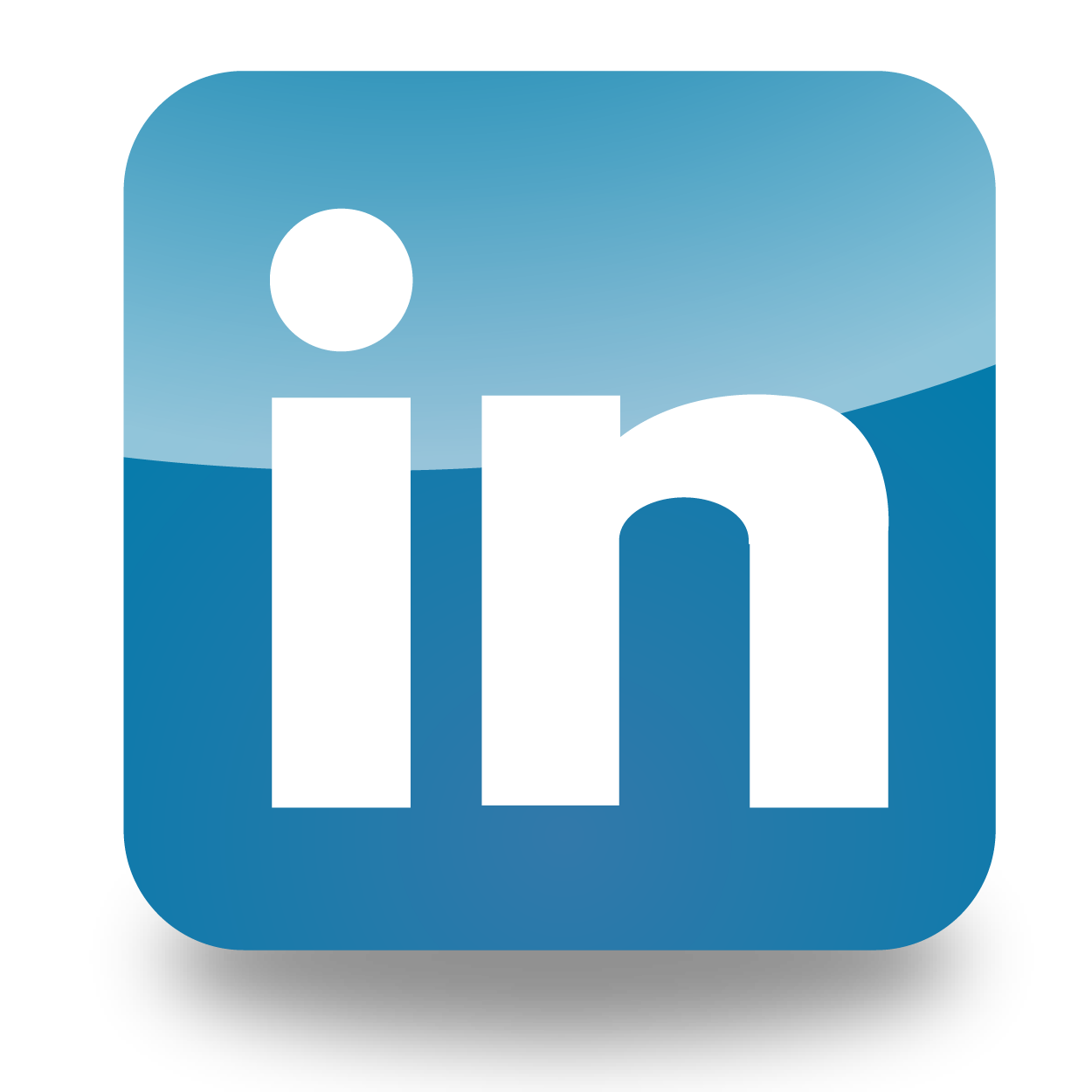 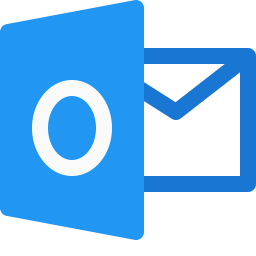 Step 1
Step 2
Step 3
Connect On Linkedin
Send In-mail
Send Email
Identify Account
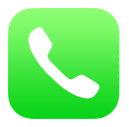 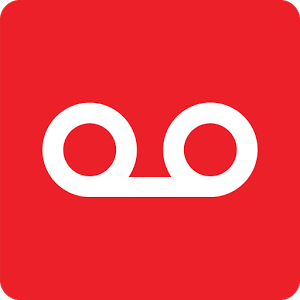 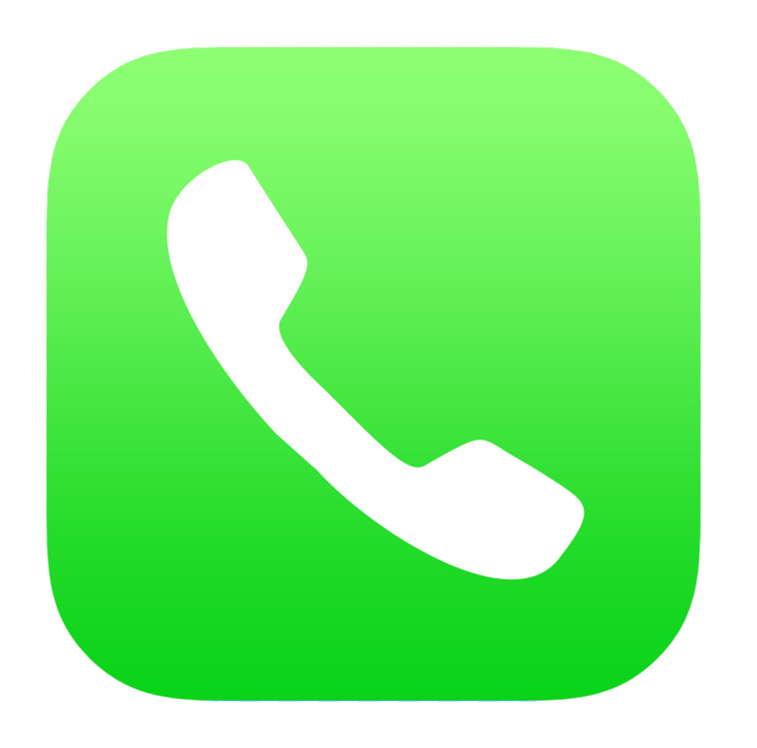 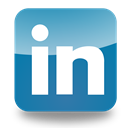 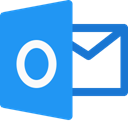 Step 6
Step 5
Step 4
Video Email and Linkedin Tag
Phone Call and Email Follow Up
Call and Voicemail
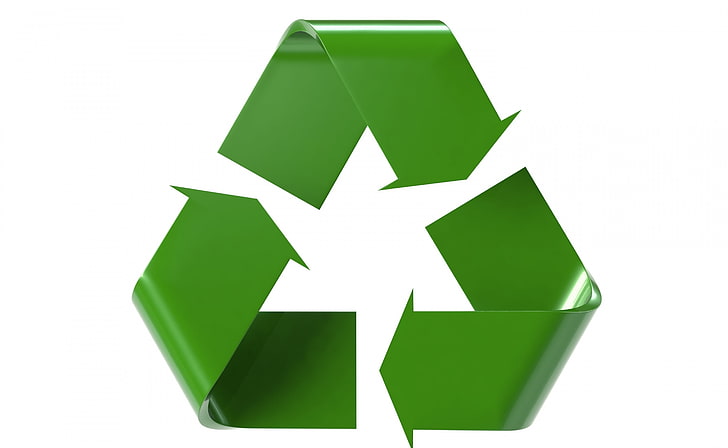 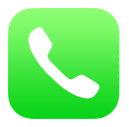 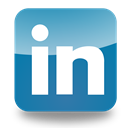 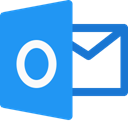 Step 7
Step 8
Step 9
Final Call and Email
Disqualify Lead or move to Long Term Cadence
Linkedin Tag
[Speaker Notes: This template was inserted from Power-user, the productivity add-in for PowerPoint, Excel and Word.
Get thousands of templates, icons, maps, diagrams and charts with Power-user. Visit https://www.powerusersoftwares.com/!]
Using Social Media to Prospect
Sales navigator
Sales Navigator
Social selling
Yellow pages vs Navigator
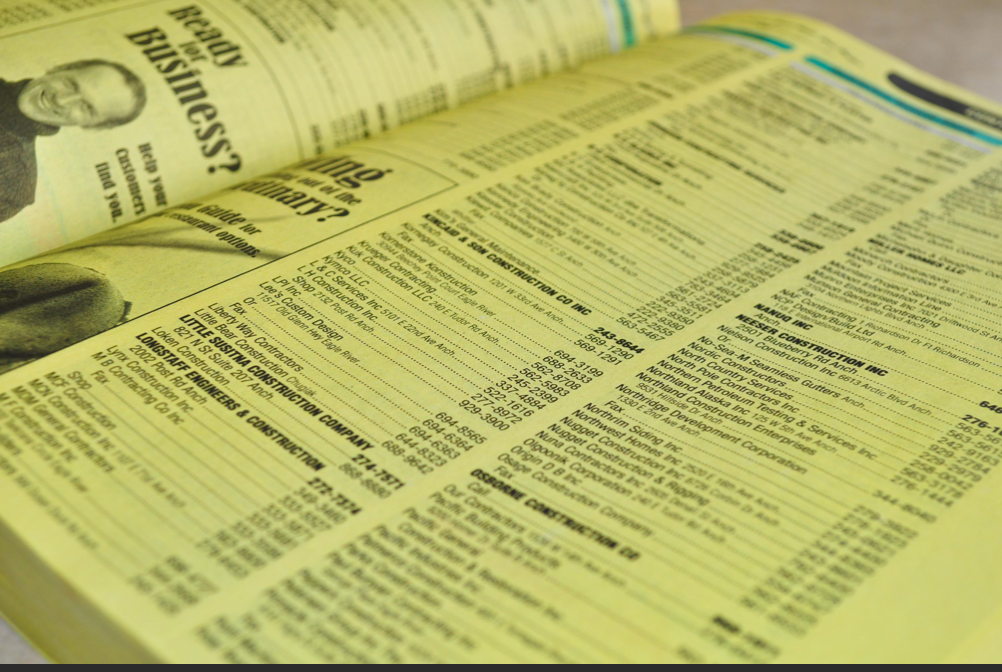 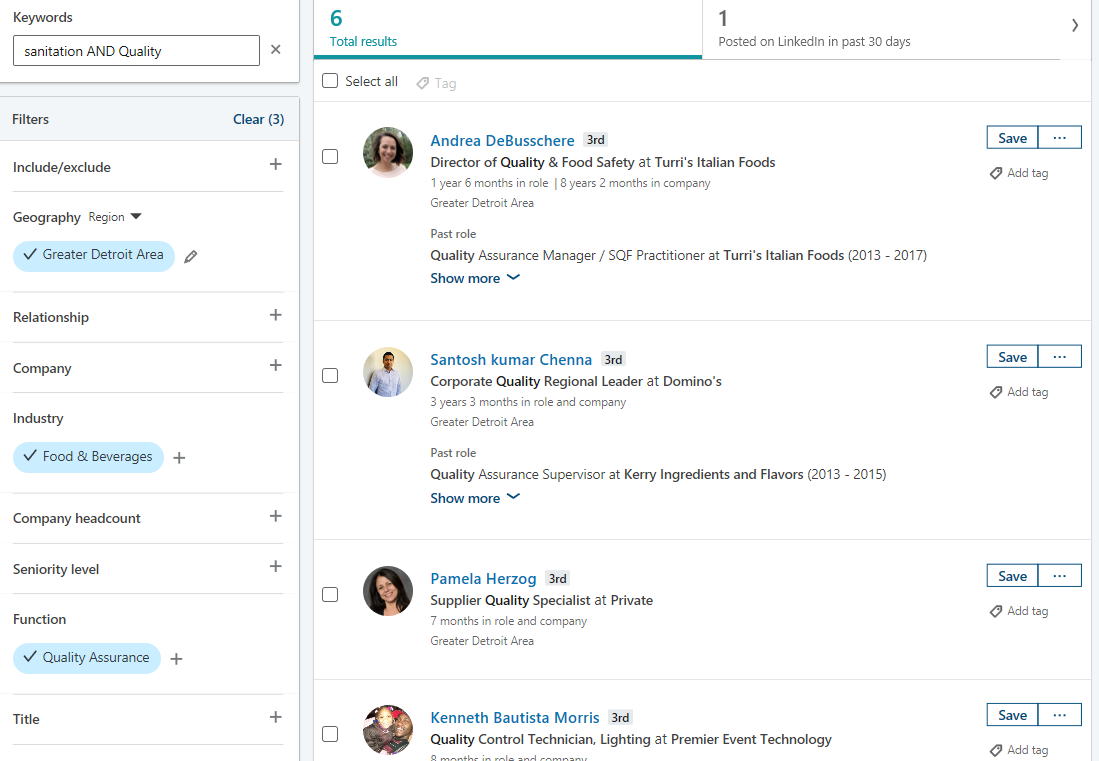 23
Deal Sourcing:  Identify Target Accounts
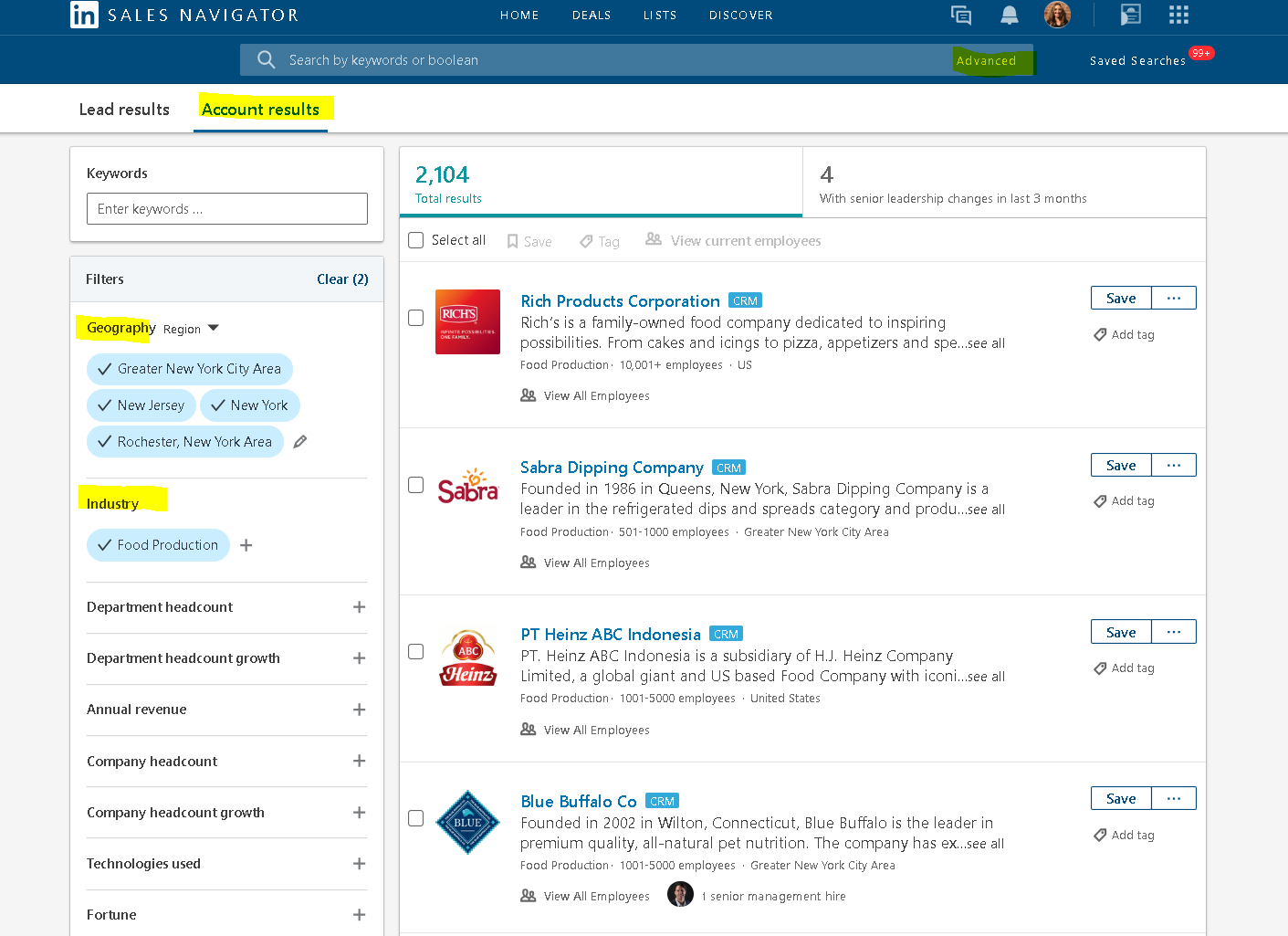 Tip:  You can work with the Spartan RM to scrub your target list.
Deal Sourcing:  Identify Target Leads in your territory
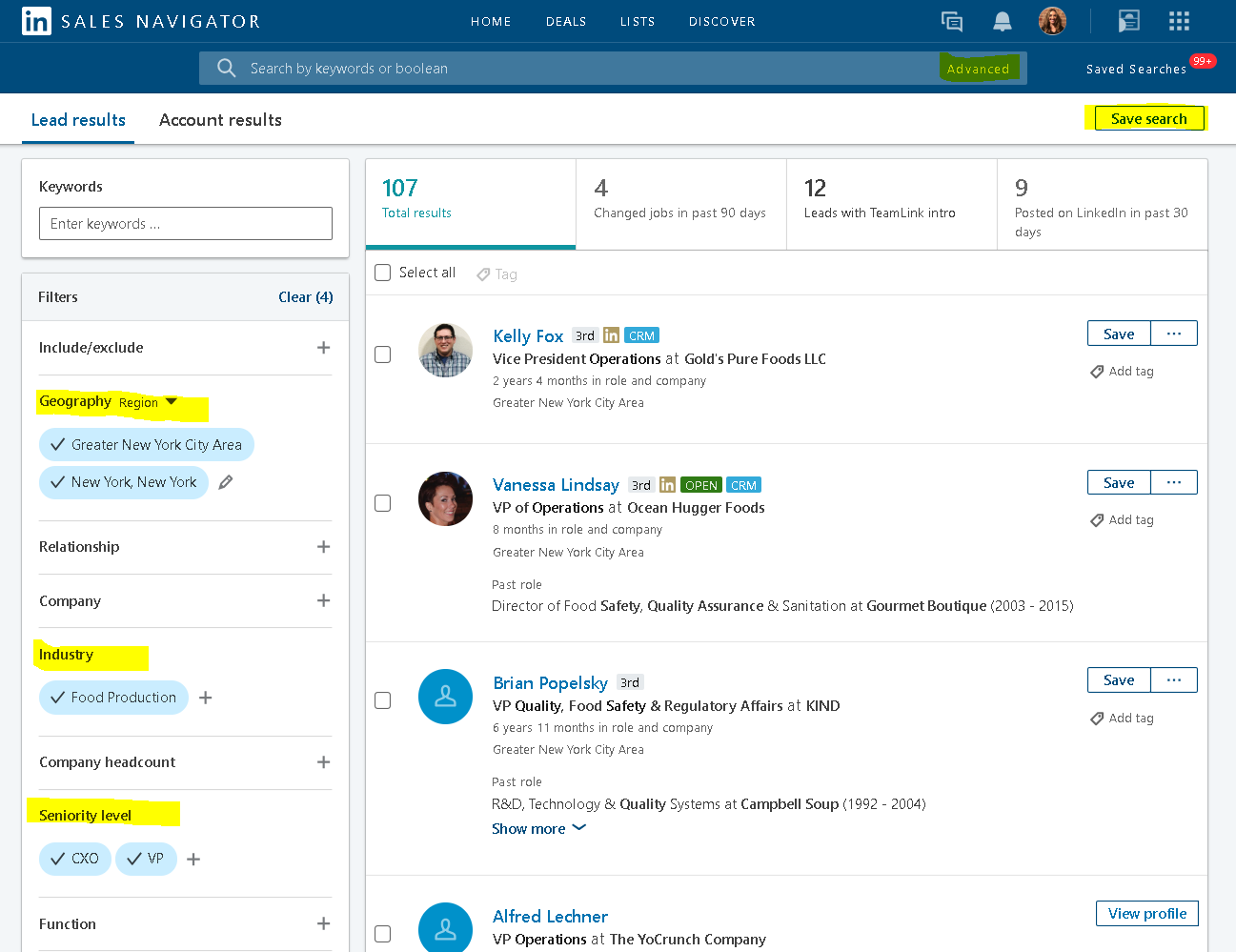 Identify the ENTIRE Buying Committee within your target accounts
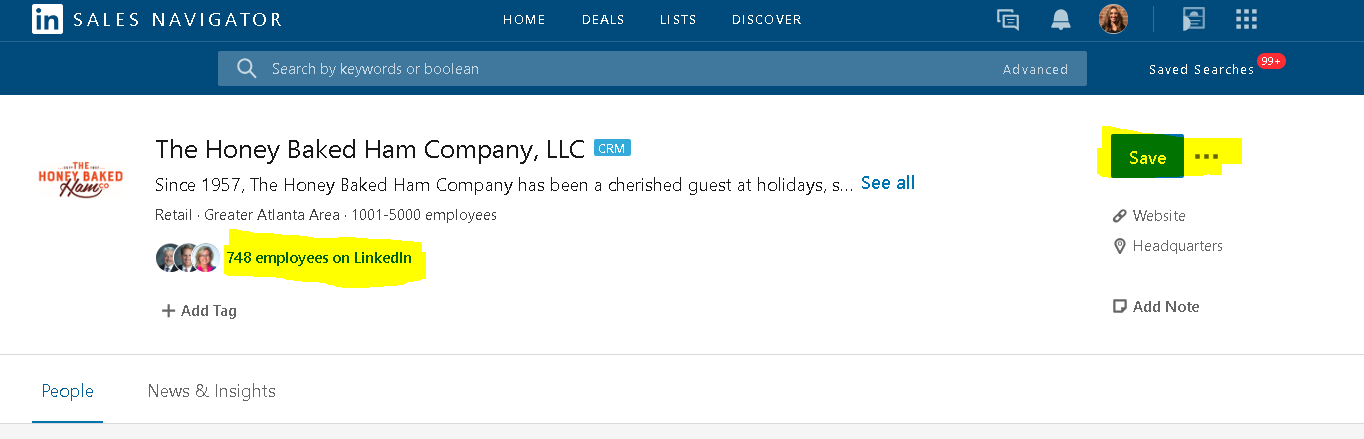 Remember:  The #1 reason why reps lose out on deals is because they are missing critical players.

On average, 6.8 people are involved in B2B buying decisions today.
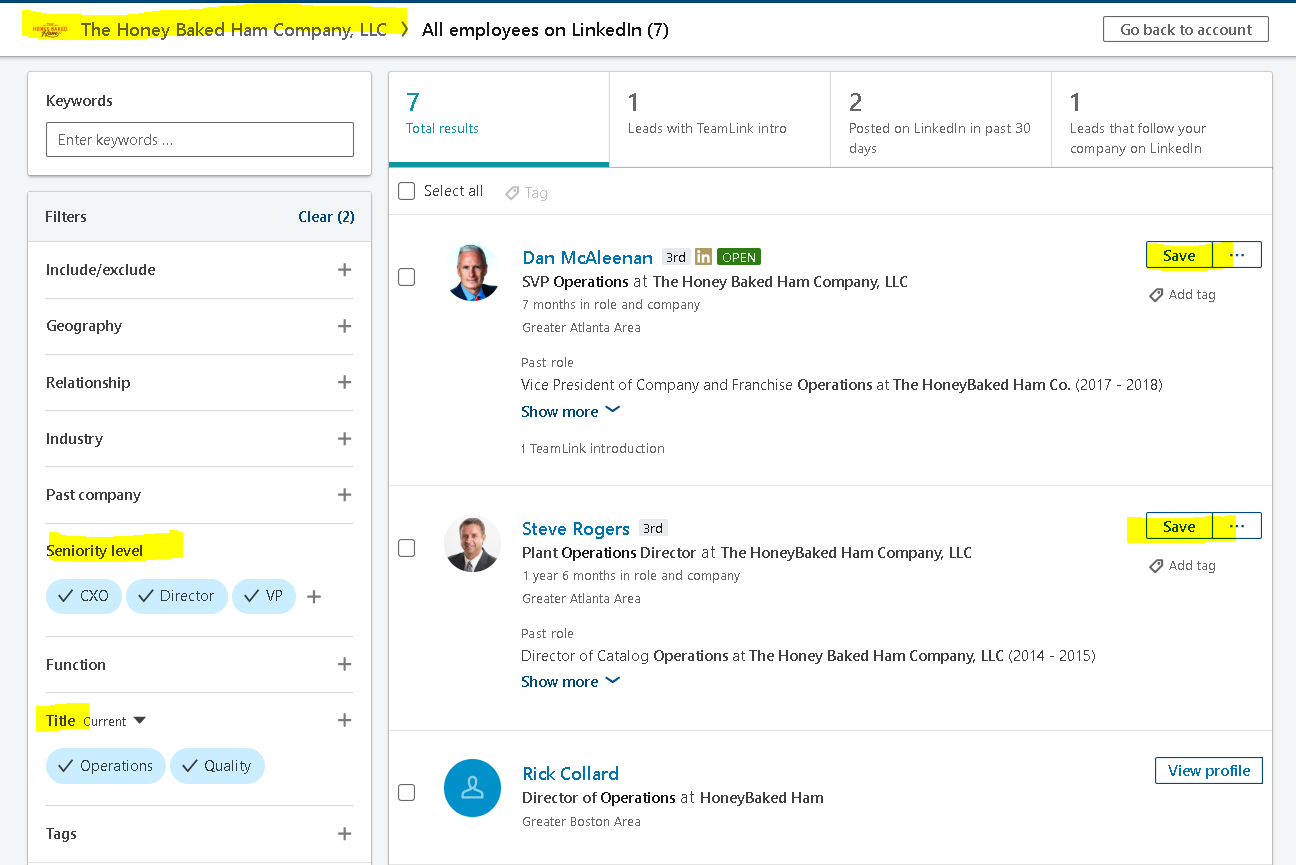 The more I practice, the better I get!
Arnold Palmer
Sales call defined
Opening
Pre-Call
Elevator Speech 
Positioning yourself
Preparation
Outline of call
Investigating
Situation
Problem
Implication
Need Pay Off
Demonstrating Capability
Solution to customer problem
Presentation
Obtaining Commitment
Gaining agreement to implementation
28
process
Establish Relationship
Qualified Leads
Understand 
Requirements
Discovery
Deliver and Follow up
Breakdown occurs
Sale Cycle
Close the Deal
Propose Solution
Negotiate
Demonstrate Capability
29
Opening Stage
decoded
Elevator Speech
How to get the call off to a good start
A strong opening is critical – only one chance at a first impression
Introduction
How to properly introduce yourself
What's pertinent 
Company overview
Simply highlights who we are, what we do, how we benefit others
Value proposition
Clear statement of the tangible results a customer gets from using your products
A couple sentences – about 10-15 seconds long
 

An elevator speech is a short, 1-2 sentence statement that defines who you work with (target market) and the general area in which you help them.
30
Investigating stage
decoded
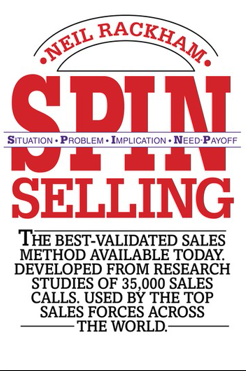 How best do we conduct an investigation?
Ask good questions
What types of questions do we ask?
Open vs. Closed
Purpose of which is to
Uncover
Clarify
Develop buyer needs

The Huthwaite group has defined 4 distinct question types.
31
Section 1:
Situation 
Section 2:
Problem 
Section 3:
Implication
Section 4:
Need-Payoff
Situation
Defined
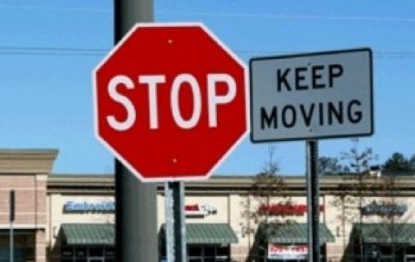 What’s a Situation Question
Basic questions
Background
Facts about the buyer’s existing situation	
Not powerful – helpful to you, not for the customer
What floor finish do you currently use?
Who is your current chemical supplier?
33
problem
Defined
What’s a Problem Question
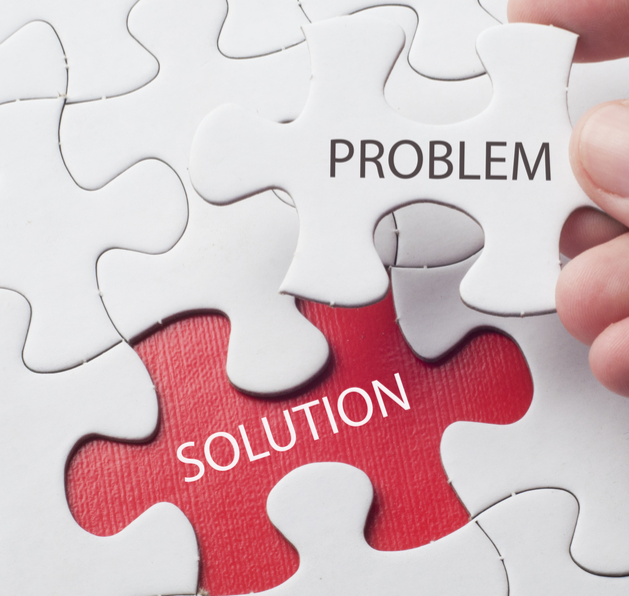 Asked to uncover
A problem
A difficulty
A dissatisfaction
People buy if they have a need.
Needs are generated via a problem or dissatisfaction.
The clearer and more explicit the need, the more likely they are to buy.
34
problem
Defined
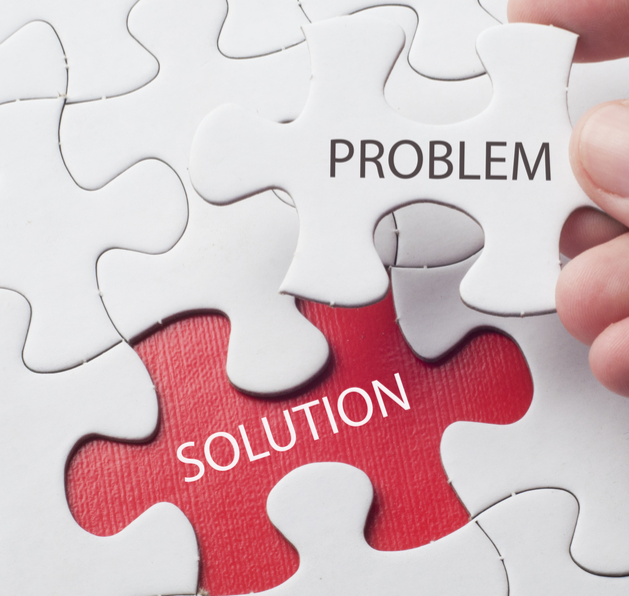 Why a Problem Question
Reveal the buyer’s Implied Needs
Clarify the buyer’s difficulties and dissatisfactions
Gain shared understanding of the buyer’s problems
Typically asked by experienced sellers
Must uncover a problem you can solve – so you have something useful to offer the customer
Provides the data you need to build the sale
35
problem
Defined
Examples
What is your turnover rate?
How do you handle foul odor in your restrooms?
How do you conduct quality inspections?
What would you like to improve about your training process?
How satisfied are you with the response time of your current provider?
How many different SKUs do you utilize for basic cleaning?
How much do you spend on freight?
36
problem
Defined
Planning Problem Questions
37
implication
Defined
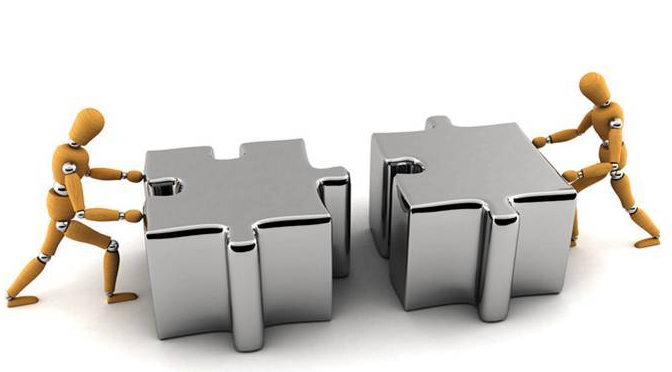 What’s an Implication Question
Asks about the
Consequences
Effects
Implications
They help you sell by building the seriousness of the buyer’s problem so it becomes actionable.
38
implication
Defined
Problem questions focus inside the problem.
Implication questions focus outside the problem.
Potential Problem
Why
Does that cause
Problem
How often
Potential
Problem
Could lead to
Where
39
Increase the pain by extending the seriousness of the problem.
implication
Defined
Examples
What could a listeria outbreak mean to your brand?
How has staff turnover affected your local clientele?
What becomes of your quality inspections once you file them in the drawer?
How do you think the odors from the grease trap has affected your business?
What would a slip and fall cost your firm?
How has the hand mixing of chemicals impacted worker safety?
40
implication
Defined
Forming Good Implication Questions
Planning
Not automatic – better executed if planned ahead of time
Bring urgency to the problem
Business knowledge
Why is a certain problem important to the buyer?
How that problem impacts the buyer’s business
Monetize the problem
Application knowledge
Understanding the problems our products solve
Key to knowing what needs to develop
41
Need-payoff
Defined
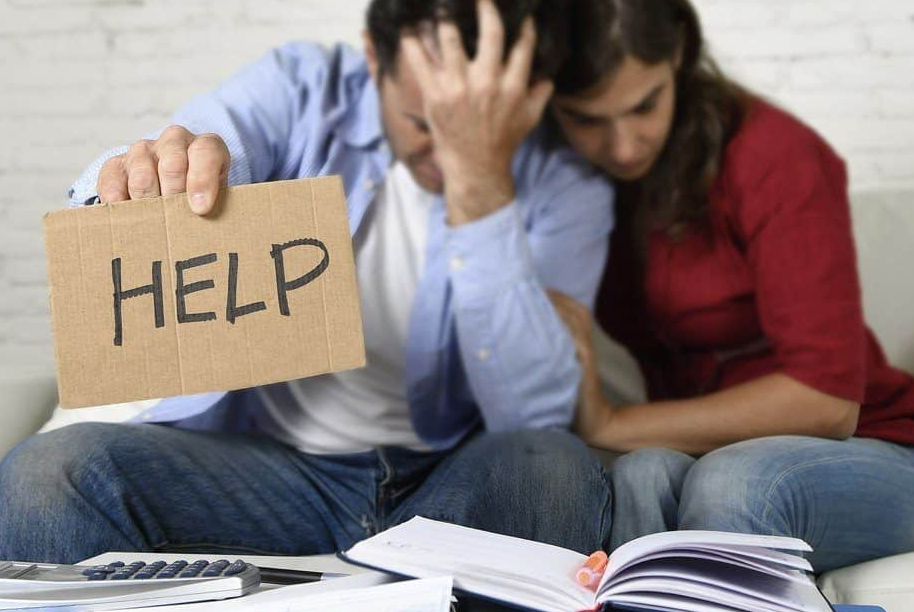 What’s a Need-Payoff Question
Value
Importance
Usefulness of the solution
They help you sell by increasing the attractiveness of a solution.
42
Need-payoff
Defined
Examples
How much would this program save you?
How could a web-based training system help your team?
How could our dilution control system increase workplace safety?
How will implementing a quality assurance program increase the cleanliness of your facility?
Why is that important to you?
What other benefits could you foresee by reducing SKUs?

Plan different levels of Need-Payoff questions
Identify	“How useful would it be to implement an organized training system?”
Clarify	“How important is the onboarding of new hires to your organization?”
Extend	“Would Clean Check free up your management team to be more productive?”
The ICE system
43
People don’t care how much you know until they know how much you care.
Theodore Roosevelt
Understanding customers
Defining critical business needs
What are Critical Business Needs?
Definition:  A Critical Business Need (verb) is a required action that is essential to the operation of a business (or job function)
Examples:  To improve, to reduce, to enhance, to address, to integrate, to boost, …


What common needs do customers have?
Identity of 5 universal categories
45
B – BUILDING image
L – LABOR READINESS 
O – OPERATIONAL Efficiency 
C – COST CONTAINMENT
S – SAFETY / SUSTAINABILITY
Critical business needs
Building image
Definition	
An overall impression that’s conveyed to visitors / occupants
Examples
Enhance first impression areas
Improve restroom experience
Improve carpeting appearance 
Boost gloss level of resilient floors
Improve fragrance throughout the facility
Reduction of haze on glass surfaces
47
Critical business needs
Labor readiness
Definition	
State of preparedness to carry out a given set of tasks
Examples
Implement an appropriate LMS
Teaching critical skills
Establish a custodial management program
Arm employees with all the tools to succeed 
Build employee confidence
48
Critical business needs
Operational Efficiency
Definition	
Ability to deliver services in the most cost effective manner while keeping quality high 
Examples
Integrating a custodial management program
Improve employee productivity 
Right size employee-to-task ratio
Reduce expense as it relates to productivity
Delivery requirements / logistics
Operationally excellent
49
Critical business needs
Cost containment
Definition	
Changes that drive containment or savings in product, employee, or activity costs
Examples
Reduction in supply costs
Implement a dilution control system
Implement a multi-use product for SKU reduction
Utilize super concentrates / bulk systems
Manage total procurement cost
Rationalize vendors
50
Critical business needs
safety
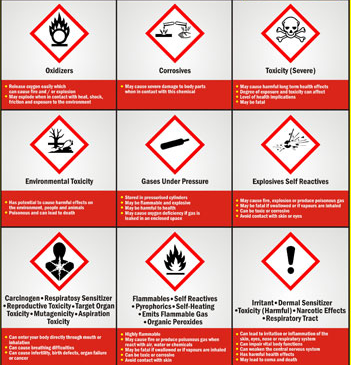 Definition	
Occupant / Worker / Food safety and wellness in the work place
Examples
Develop best practices
Define SOPs
Hazard communication 
Elimination of potential pathogens 
Protection of the brand
Understanding critical control points
51
Critical business needs
Sustainability
Definition	
Conserve resources; decisions made based on environmental impact; indoor / outdoor
Examples
Implement LEED program
Implement a sustainability program
Use safer choices
Reduce the use of dangerous chemicals
52
B – BUILDING image
L – LABOR READINESS 
O – OPERATIONAL Efficiency 
C – COST CONTAINMENT
S – SAFETY / SUSTAINABILITY
How to apply the use of bloc-s
Bloc-s questions
Defined
As it relates to your facility
What are some of your most critical business needs?
How does the physical state of your facility impact your clients?
How important is the efficiency of your cleaning staff?
In what specific areas are you tasked to reduce spending?
What are your goals in regards to sustainability?
What concerns do you have in regards to employee safety?
If you were to rank these 5 categories, which two are your biggest priorities?
What impact could a custodial management program have on your management team?
What steps are you taking to…?
A pre-question statement - “We find that sustainability is still relevant.  What…?”
55
[Speaker Notes: To address the challenges and put ourselves in the best position to capture a prospects attention we utilize a sales cadence that implements many different mediums of making contact while having a clear and dynamic message presented from beginning to end of the process.]
Personality profiles
Personality profiles
Types
Created by Dr. William Marston
58
Personality profiles
Dominance
YOU
Get to the point
Don’t waste time
Put everything in writing
Summarize benefits
THEY
Tell you things		
Speak loudly		
Quick movements
Direct eye contact		
Lean toward you
Gesture a lot
Serious
Finish your sentences
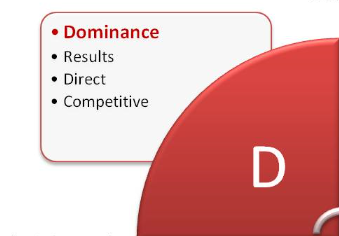 59
Personality profiles
Influence
THEY
Personal questions
Friendly
May touch you
Many hand movements
YOU
Present big pictures
Use emotional benefits
Use reassuring close
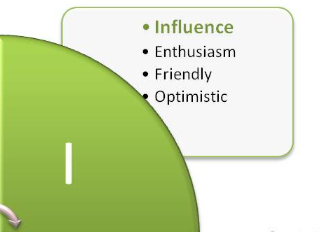 60
Personality profiles
Steadiness
YOU
Be friendly
Don’t pressure
Stress contractual benefits
Allow them to include others in decision
THEY
Like to build relationships
Friendly & likeable
Traditional attitudes
Make careful decisions
Somewhat “wishy washy”
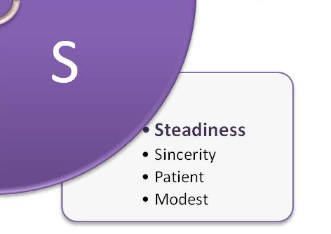 61
Personality profiles
Compliance
YOU
Let them feel they are right
Give them facts first
Stress rational reason
Compliment regularly
Use quick, direct close
THEY
Like facts & details
Money & numbers
Neat & organized
Time conscious
Risk aversive
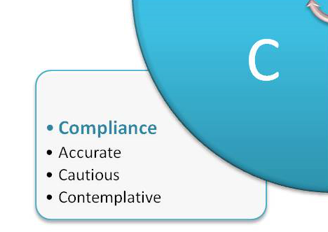 62
disc
63
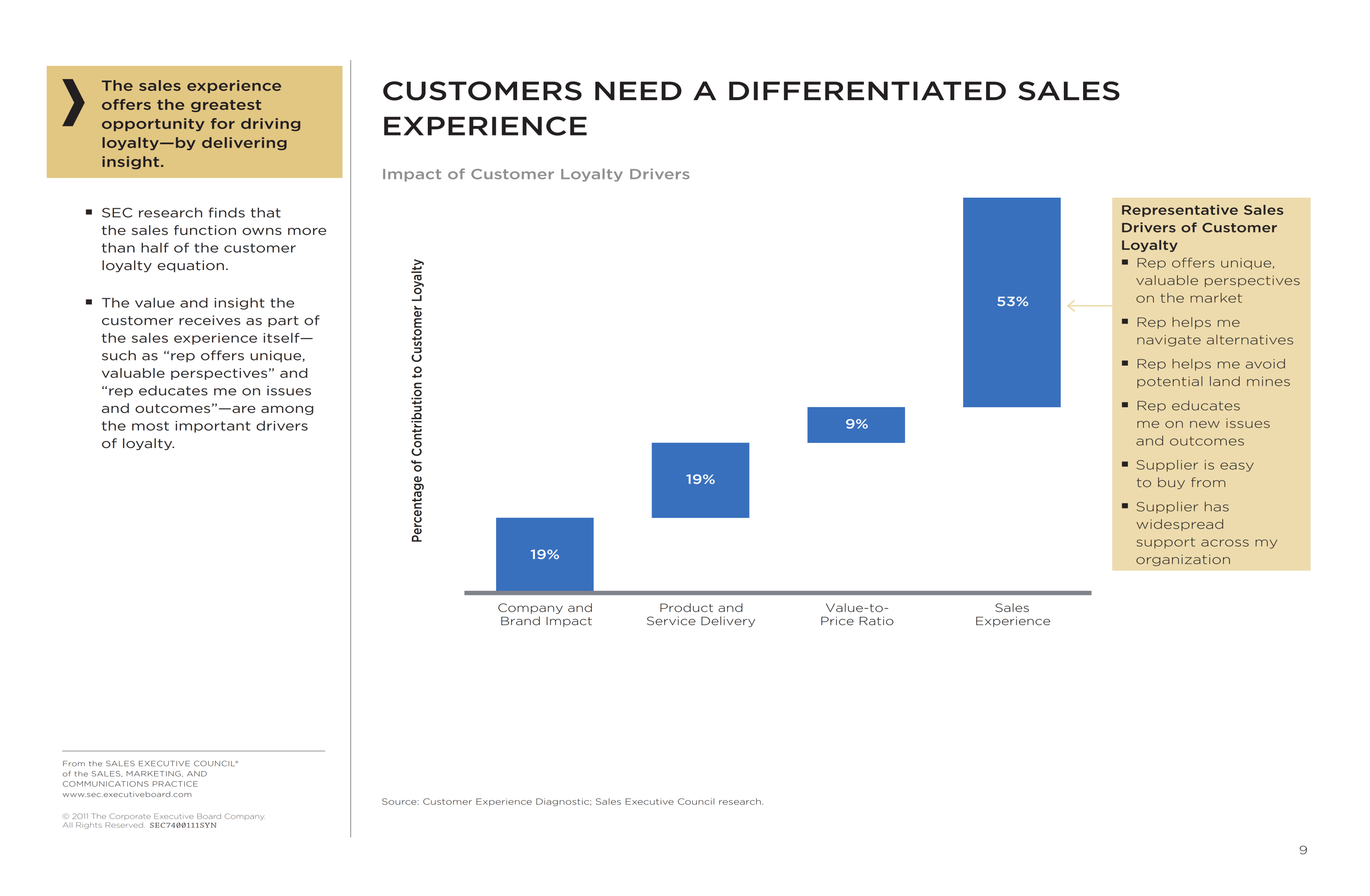 53% of loyalty is a result of not what you sell, but how you sell it
64
Sales call defined
Pre-Call Plan
65
Turning process into real life
Qualify
Develop
Understand 
Requirements
Establish Relationship
Propose
Close
Close the Deal
Demonstrate Capability
Negotiate
Customer Solution
66
Don’t over complicate it
AFTO – ABC – CRM – B2B – map
Thank you